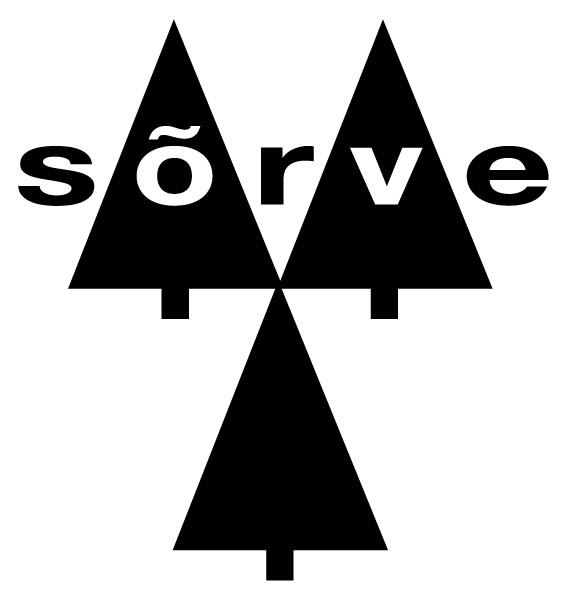 Sõrve 60 Sõrve 60 Culture Performance:Muinasjutt „Meie juured“(meie juured translates to: our roots)
Music: Andres ValkonenLyrics: Leelo Tungal
Las jääda ükski mets (Leave us at least one forest)
Kuhu mõtled põgeneda hallist linnastkuhu mõtled pühapuid veel tooma minnakus veel muutub suhkruks vahtramahl sinu suus?Kes küll teab, mis ojast käivad joomas hirvedkes veel kuulab linde, kui on laulmas kirvedkuuled, langeb laaste sinu endagi puust...

Laas seisku ikka kui lapsepõlv sul meeles,sääl kus kord hiiepuud saatsid sinu teelesääl ei või kõnelda karmis kirvekeeles
Kuuseladvaristidel on lund ja vaikust,õhus tundub karsket vahtramahla maiku,äkki lõikub vaikusesse kiljudes saag...

Hoia nagu kodumaja metsanõlve,Hoia puutumatult nagu lapsepõlve,hoia alles metsad, millest toetust saab maaLaas seisku ikka kui lapsepõlv sul meeles,sääl kus kord hiiepuud saatsid sinu teelesääl ei või kõnelda karmis kirvekeeles
Las jääda ükski mets lindude jaoks alleslas jääda ükski nurk nukruste jaoks alleslas jääda ükski laas leidmiste jaoks alles,

Las jääda ükski mets lindude jaoks alleslas jääda ükski nurk nukruste jaoks alleslas jääda ükski laas leidmiste jaoks alles,
2
Music & lyrics: Jaak Tuksam
Meil on elu keset metsa (We live amongst the forest)
:,:Meil on elu keset metsa:,::,:Aga seda me teame, et siniseks taevaks saame,sest süda laulab kuldse päikse poole:,::,:Meil on elu keset metsa:,:Keset puid ja põõsaid,keset sammalt ja lilli.Meil on elu keset metsa.
:,:Meil on elu keset metsa:,::,:Keset puid ja põõsaid,keset sammalt ja lilli.Meil on elu keset metsa:,::,:Meil on mitu oksa:,::,:Aga tüvi see tõuseb taeva poole,aga tüvi tõuseb sinitaeva sisse:,::,:Meil on elu keset metsa:,::,:Aga süda see laulab päikse poole,aga süda lulab kuldse päikse poole:,:
3
A-Rühm, Revo, Metsatöll
Vaba meest ei murra (Free men can’t be broken)
Chorus, Markus:Ürgne viha vajab väljapääsu, aadli veri nõuab valamistEesti meel, sa heida orjaköidik, raiu oma õigust, ära kuula halamistaeg on tõusta üles, anda vaenlasele valuheida endalt kõik, mis ropp kui roojamägihakka aga pihta, pane seinad võnkumavaba meest ei murra ükski võõras vägiKozy:Ma ei usu keeli libedaid, ei kuula sõnu tigedaid, kartke tühilõuadtõusen, õigust taga nõuan, rauad, seatud tulele, olgu väärate vägiüle tuhandeteni, võitleme viimse poisi põlvepikkuseni, libedadsaksad, võltskeeled, kratid ja rajakad saagu, saagu, ma sajatanussihambad te kõrisse...
Cool D:Las ollagi ma mats, kuid aeg on maha võtta maskja panna tuli otsa kindlusele, mida ehib mastning kui seal otsas vale lipp, parem lõpeta see itkorjakütked endalt heida, pihuks põrmuks rõhujaNüüd võta mõõk, anna löök, vastu pead, et kuri teaksmanaja on tagasi ja lõplikult sind ära neabsest oleme ju Eestlased ning seda ma ei sallikuidas võõra rüütli ikke all on ägisemas TallinnMarkus:Peenikeseks tolmuks sa ikka purusta, ussil oma hinge pikaltlasknud näridahakka aga pihta, pane müürid põruma, vaba mees ei lase omaturjal trampida
Revo:Ma olen sõdur, ma hoian piikima olen eestlane, ma olen viikingkaitsen planeeti või oma tiikime riiki, printsiipi ei salga ma eal!vaenlasi ei otsi ja tühja ei neavõõra võimu vastu on ühtsed me read100 000 sõdurit kõik Eestimaistsiis tead, kus me näeme, raisk!ChorusGenka:Sa võid teipida suu mul ja rebida sealt keeletraadiga traageldada igemed vereleaheldada käed, küüne alla panna pindekuid ükski vägi ei vangista me hingemeil on üks maa, üks keel, üks "jaa", üksmeespluss veel käia, kui üks mees, meil üks teevaenlaste jaoks meil hauad on kaevatudkaitske me maad: see'n me laste käest laenatud
4
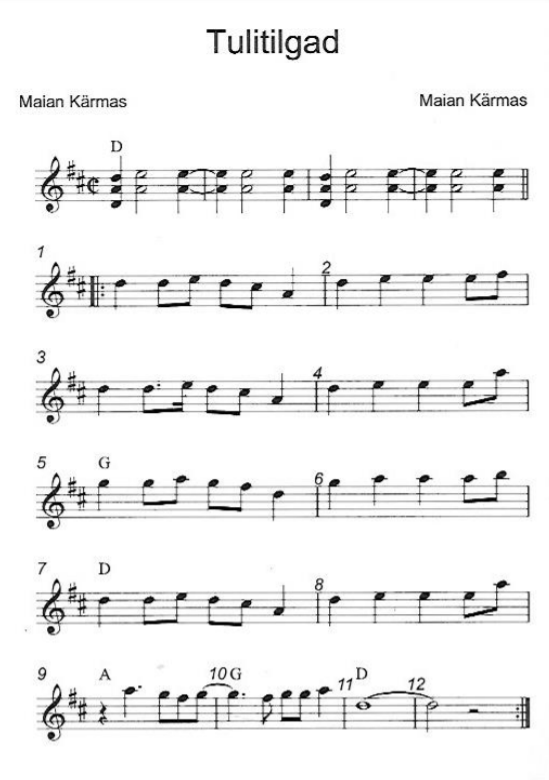 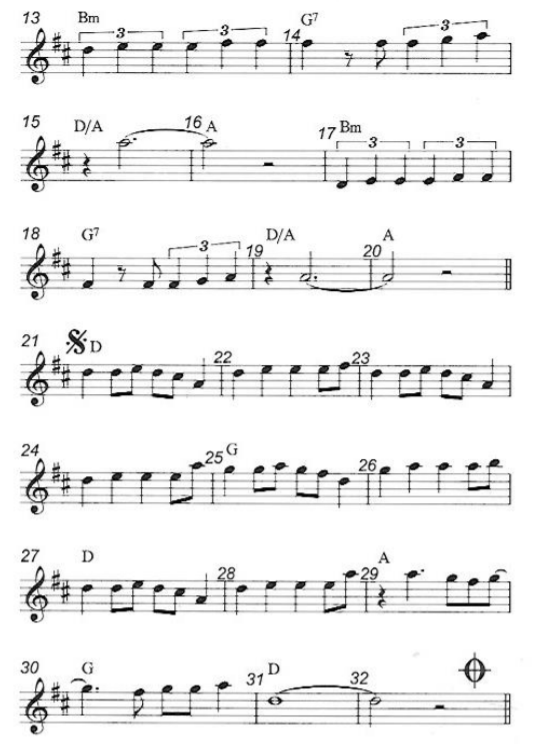 5
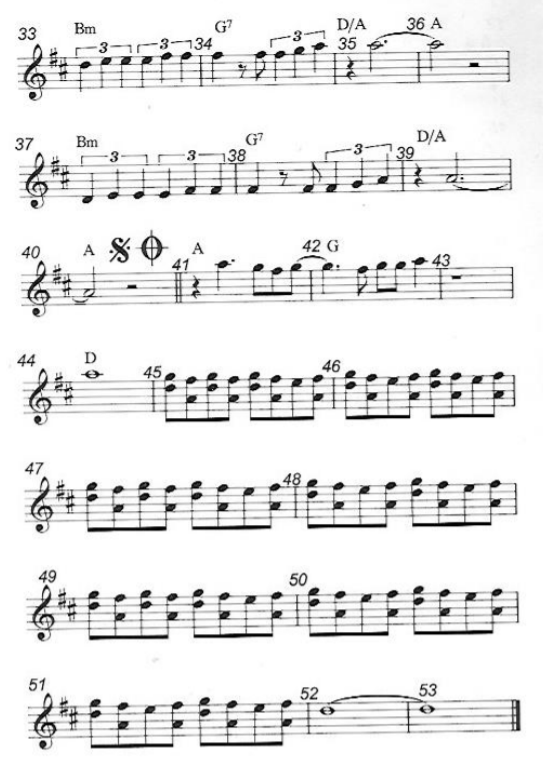 6
Apelsin
Matkalaul (The hiking song)
Seljakotid selgaKoju jäägu tsumadanKikilips ja kaapOodaku oma aega veel
Mees ei ohte pelgaNaine kodus kamandabKodust välja saab harva juHea on olla teel
Chorus:Paksu metsa vahelVastu tuleb karusidKaenlas mesitarusidPiibutobid suus
Kuskil võsa vahelLibahunte kohataVõib ju õndsalt ohataEmotsioon on uus
Kahekümnes sajandNäkineiud vete päälKosekohinasKandled käes gaasimaskid peasõitsev ühismajandMurueide tütred säälUutmistuhinasHangud käes kunglarahva seas
Chorus:Paksu metsa vahelAga pärapõrgusVanamoodi mõtlejaidüksikuid on veelMülkasse nende rada viibKohuta ei kõrgusTulevikku tõtlejaidRõõmus meie meelKolkasse tungib päiksekiir
Chorus:Paksu metsa vahelSeljakotid selgaKoju jäägu tsumadanKikilips ja kaapOodaku oma aega veel
7
Music & lyrics: Jaan Tätte
Ojalaul (Song of a creek)
Iga vesi jõuab ükskord jõkkeTa selleks ületab kõik tõkkedKuid varsti ojja tahab tagasiTa oma koju tahab tagasi
Iga vesi jõuab ükskord jõkkeTa selleks ületab kõik tõkkedKuid varsti ojja tahab tagasiTa oma koju tahab tagasi
Vesi ojakeses vaikselt vulisebTa endal laulu laulab, laulab uniseltTa vahtu tekitab on külmTa päikest peegeldab on külm
Üle kivide ja mätasteVesi vaikselt pehmelt voolabTa väga rahulik on küllTa väga rahulik on küll
8
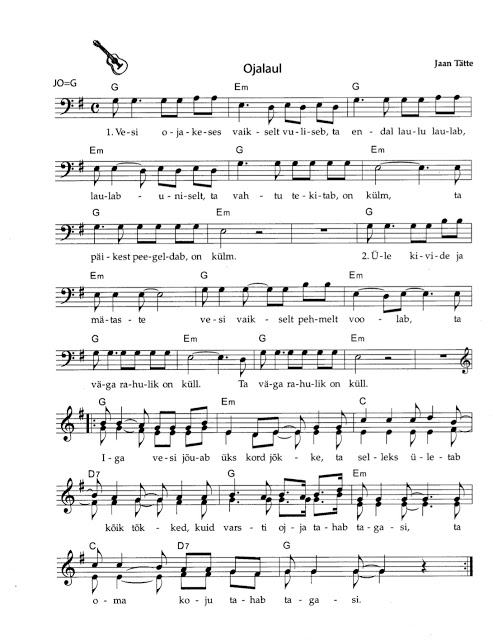 9
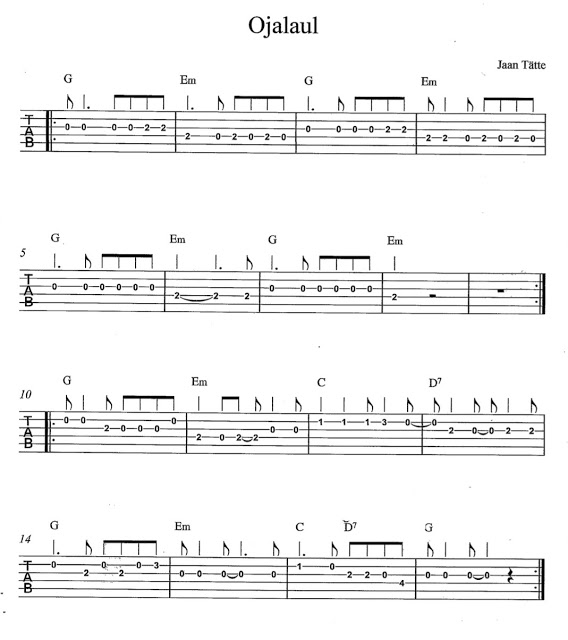 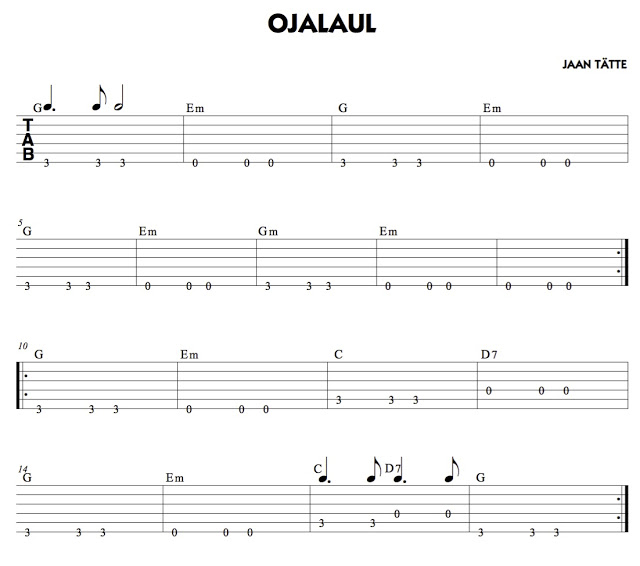 10
Music & lyrics: Paul Kadak
Me armastame Sõrvet (We love Sõrve)
Me armastame Sõrvet...
Mu sõbrad, vanad ja uued.
Suve laager on kõigile.
Siin me tõrvikut kanname.
Siin näeme juhte kasvamas.
Laulud, tants ja emakeel...
Rõõmsad päevad veel ja veel.
Noorte südamed ja noored südames.
Õhtud lõkke tule ääres,
Hääled ühinevad laulus.

Chorus (x2):
Me armastame Sõrvet...
Ma armastan seda aastaaega.
Suvepäikse sära on ere,
Ja siin on minu Eesti pere.
Lõbu ja mänge järve ääres.
Ujumine, kanuud, võrkpall...
vibulaskmine puude all.
CHORUS
Me armastame Sõrvet...
Sest Sõrvesse meie kuulume.

Siin oma lippu heiskame - sinine, must ja valge.
11
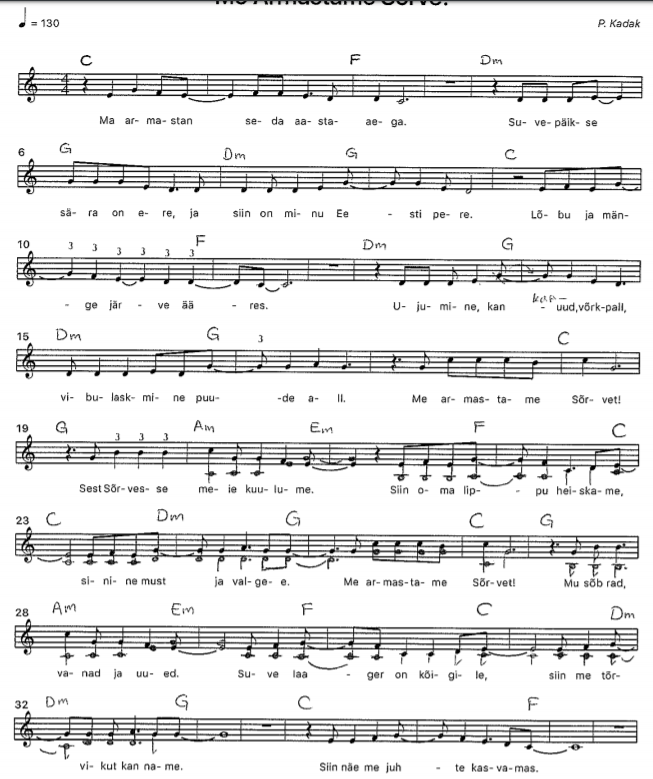 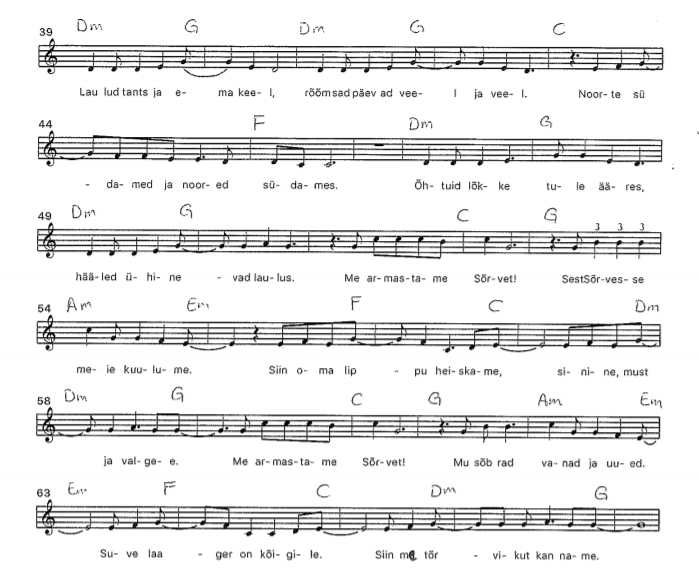 12